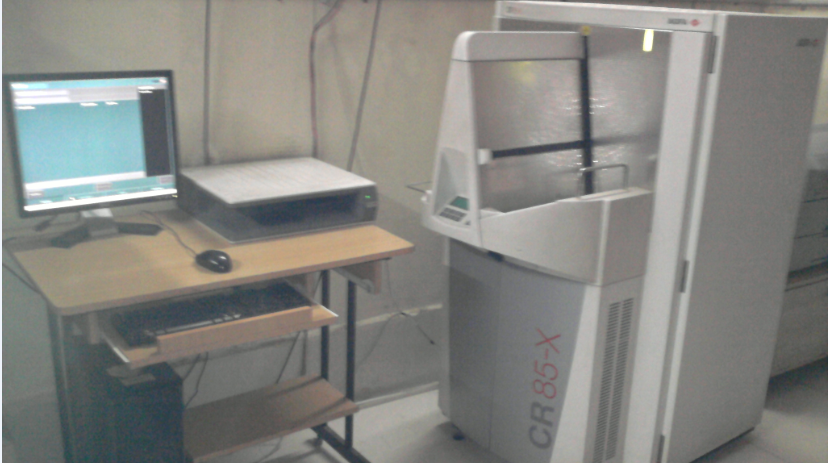 COMPUTED RADIOGRAPHY
Computed Radiography (CR)
Imaging system comprised of:

Photostimulable Storage Phosphor
-to acquire the x-ray projection image

CR Reader
-to extract the electronic latent image

Digital electronics
-to convert the signals to digital form
In CR , in place of a film to create the image , an imaging plate (IP) made of photostimulable phosphor is used.


 Hence, instead of developing film in darkroom, the imaging plate is run through a special laser scanner, or CR reader, that reads the image.


 The digital image can then be viewed and enhanced using software
PRINCIPLE
LUMINESCENCE is emission of light by a substance. Types:
FLORESCENCE
PHOSPHORSCENCE

 CR is based on the principle of PHOSPHORSCENCE which is  is emission of light that is delayed 
for  10-8 seconds or more.

INTENSIFYING SCREENS are based on the principle of FLORESCENCE which is emission of light immediately within  10-8 seconds   of exposure.
PHOSPHOR  IN  CR
The  phosphor  that  is  currently  used  is  composed of 
BARIUM    FLUOROHALIDE   DOPED   WITH   EUROPIUM.


Halide = BROMIDE (85 %) + IODIDE (15 %)
 

EUROPIUM -as  impurity or activator. It creates positive energy traps  where electrons can bind on excitation.
Phosphor  powdered form - mixed with a 
binder or adhesive material - laid down as a base 
with a thickness of about 0.3mm.
The plate is inserted into a light tight cassette, mostly made  of fibre.
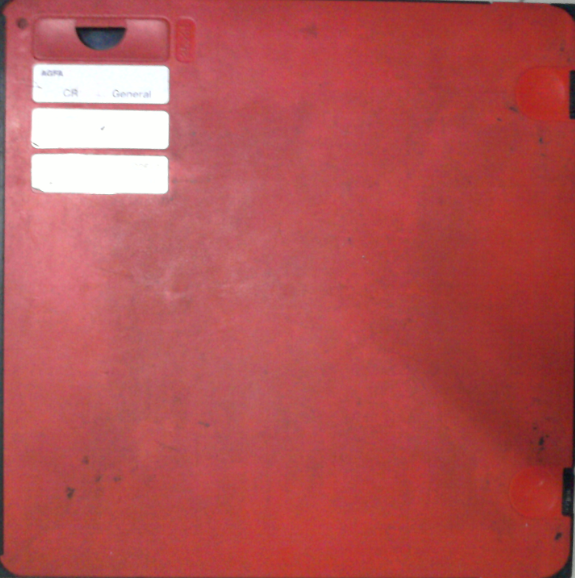 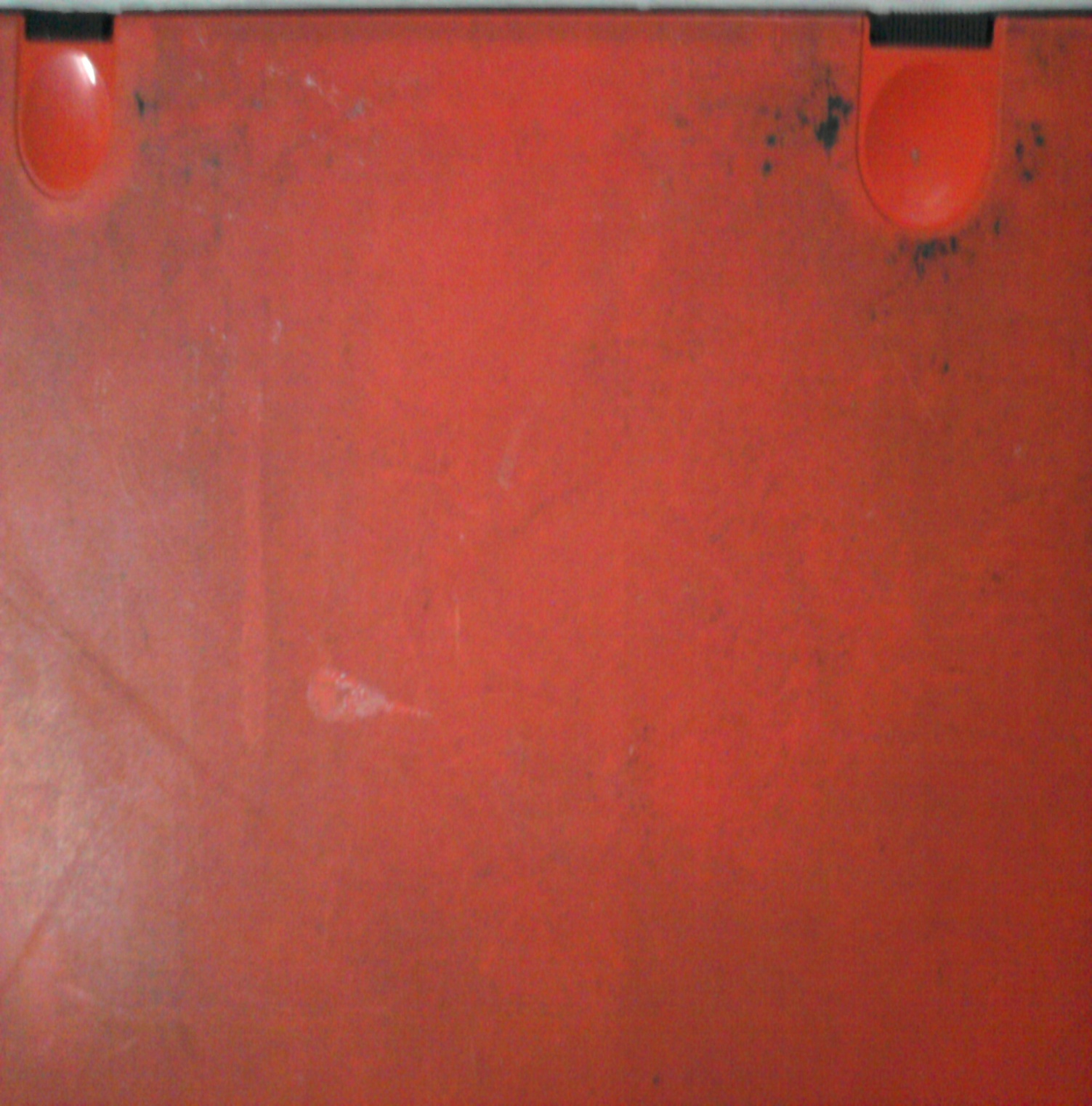 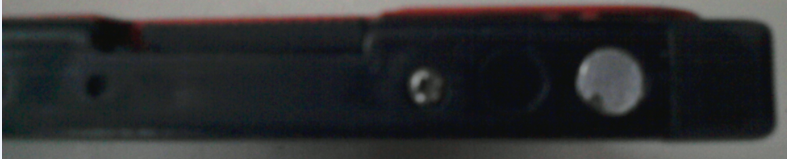 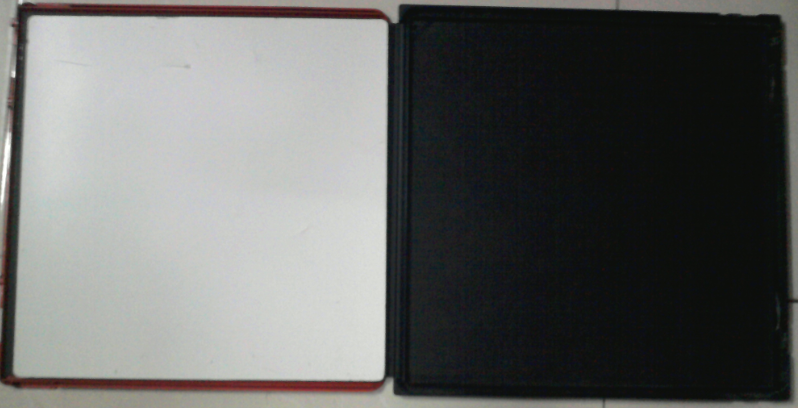 CASSETTES
12 cassettes can be read at a time.

Cassettes / plates available in different sizes:
Size is written on cassette-

-   43 x 35 cm 
-   35 x 35 cm
-   10 x 12 inches
-   8 x 10 inches
Single cassette : 30,000 X-rays in lifetime.

Latent image is saved in the screen.

Lead- on backside of screen- prevents scattering of X-rays.
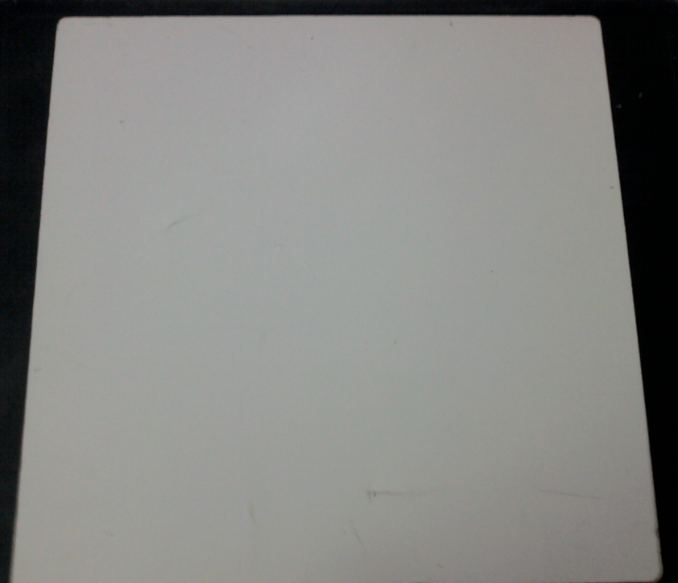 Cost of large cassette – around 41,000.

Plate – ideally cleaned after every 15 days

With solution containing ethanol
With cellulose cloth
Should be prevented from scratches for better life.
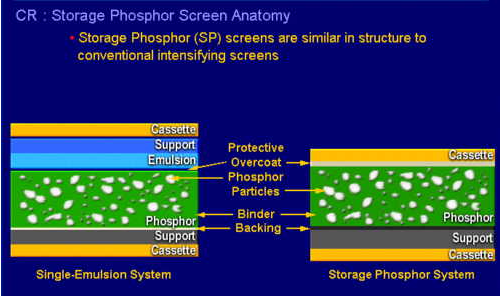 STEPS OF CR IMAGING
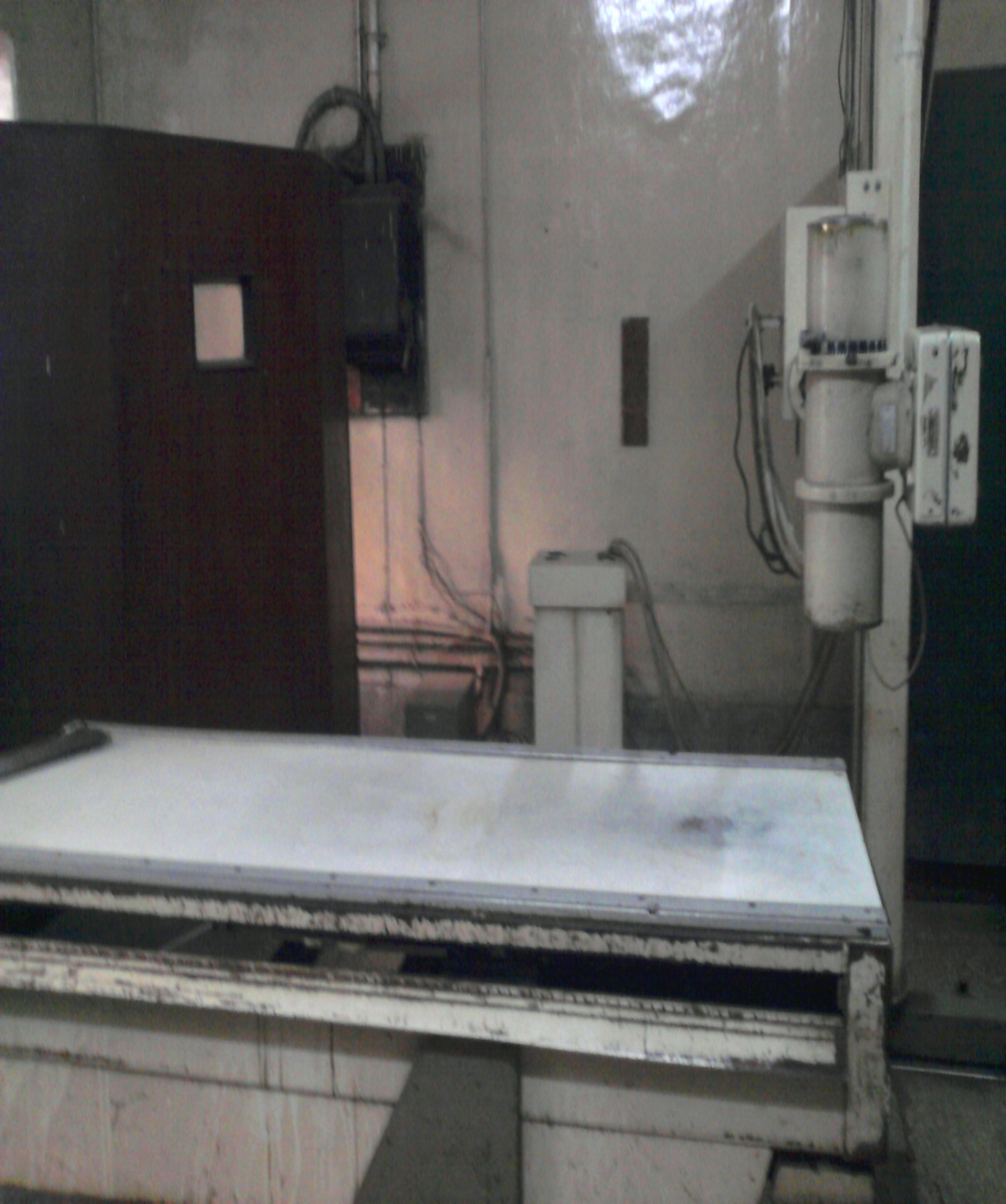 In  CR,  the radiographic exposure  is  made using  conventional  x ray  equipment.
The two lights are of different  wavelength  is critical for 			      image retrieval.

 Filter  is used which absorbs the red light and allows the     		green light to pass through.
-An OPTICAL FIBRE is used to direct the light to the 				PHOTOMULTIPLIER  TUBE.
-It converts the light signal into ELECTRIC SIGNAL.
-The entire plate can be scanned by moving the image  plate perpendicular to the scan line of the laser beam.
The  output  of  photomultiplier  tube is in the form of 
ELECTRIC  ANALOG  SIGNAL corresponding to absorbed 
x rays.

signal from photomultiplier  tube is then amplified
                                                
 
                       converted to a digital signal 


                  stored in a computer by means of a
	 ANALOGE  TO  DIGITAL   CONVERTER.
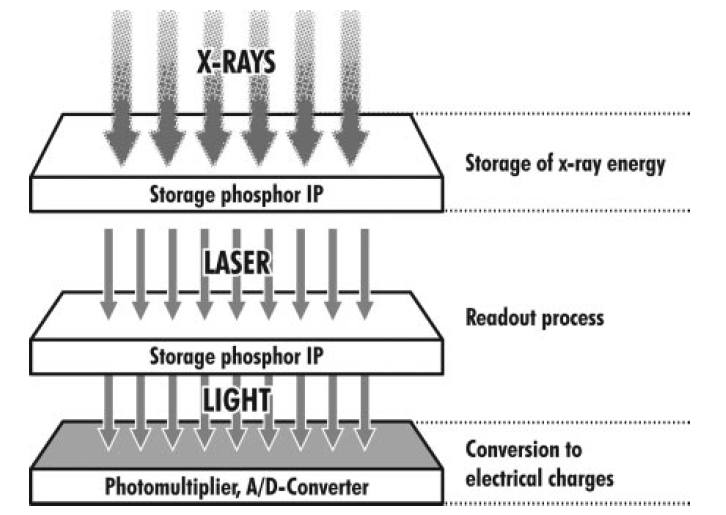 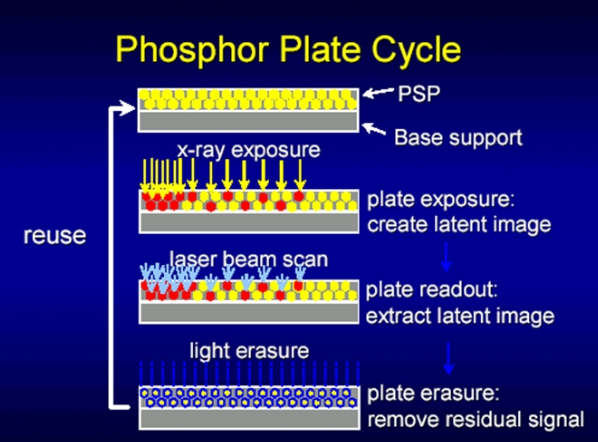 Following the read cycle the residual signal from the plate  is erased by exposing it to a bright light source- high intensity Na discharge lamps.


The time for a  CR reader to extract the image from the plate is generally between  about 30 and 45s.
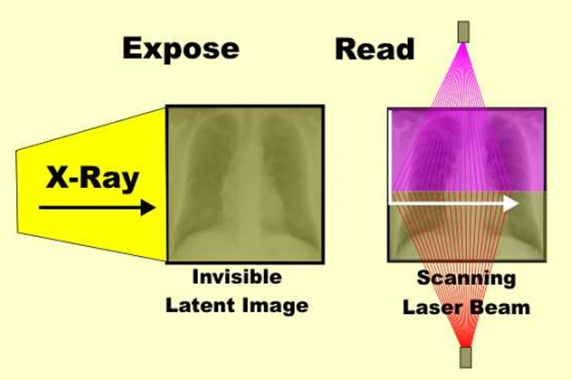 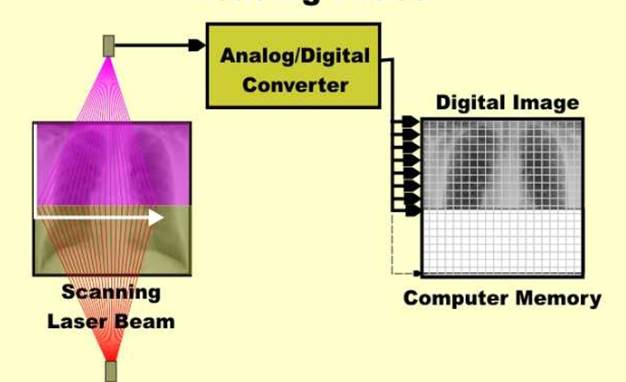 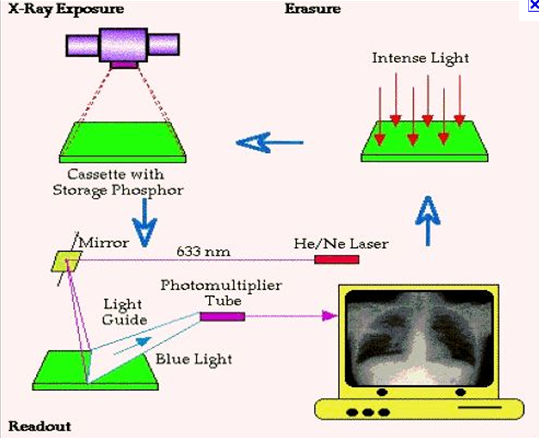 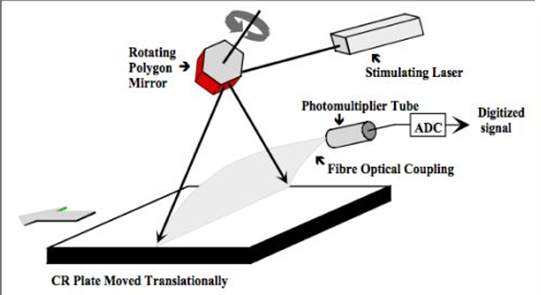 CR IN OUR SETUP
AGFA CR 85- X -  BELGIUM

STORAGE CAPACITY AVR.  
-1500 IMAGES / 160 GB


Connected through-
SCANDOC- 4 computers in department
APACS        - Hospital network
CR IN OUR SETUP
- Cost around  18 LAKH.

- 12 CASSETTES READ AT A TIME
-Provided with printer- DRYSTAR 5302
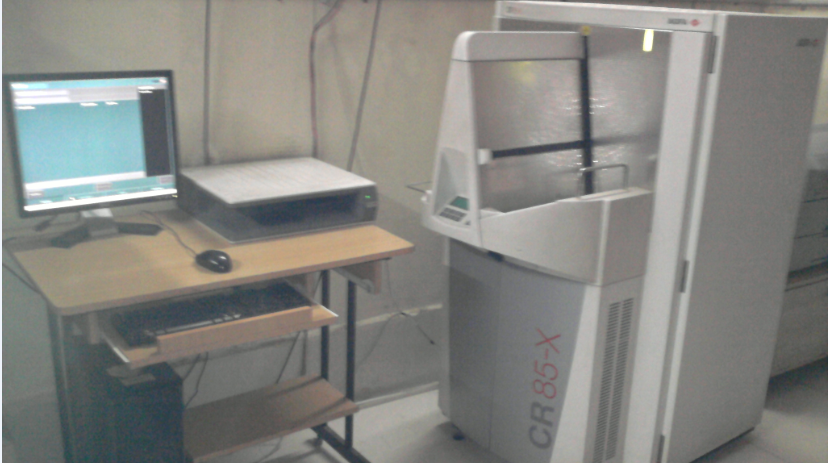 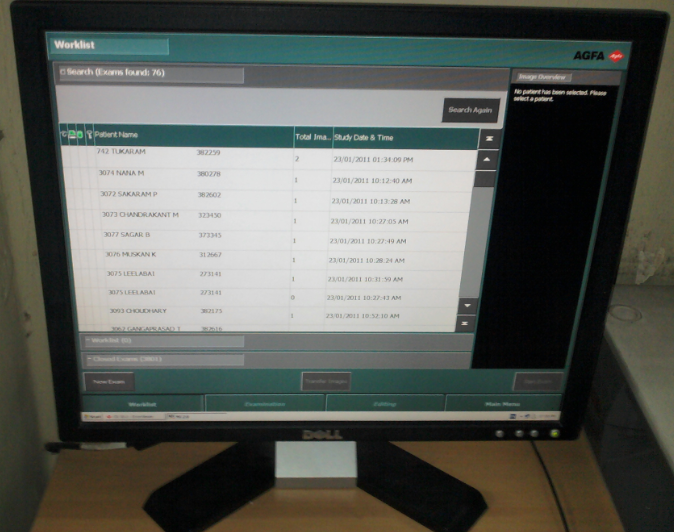 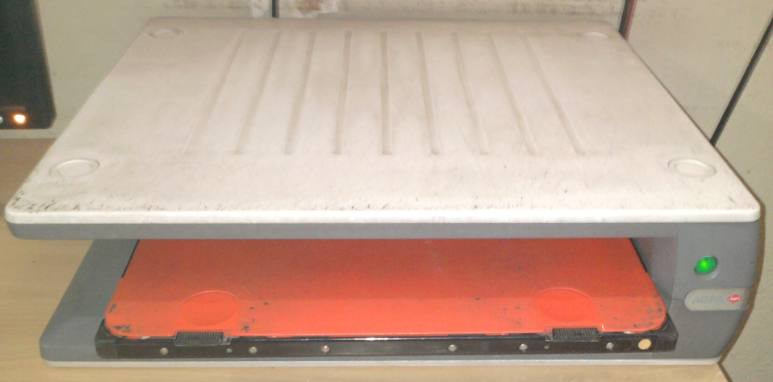 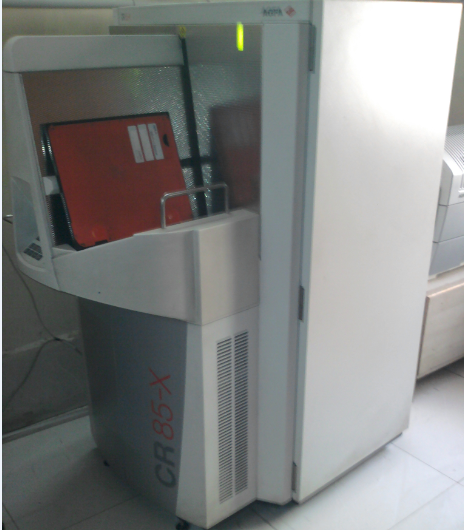 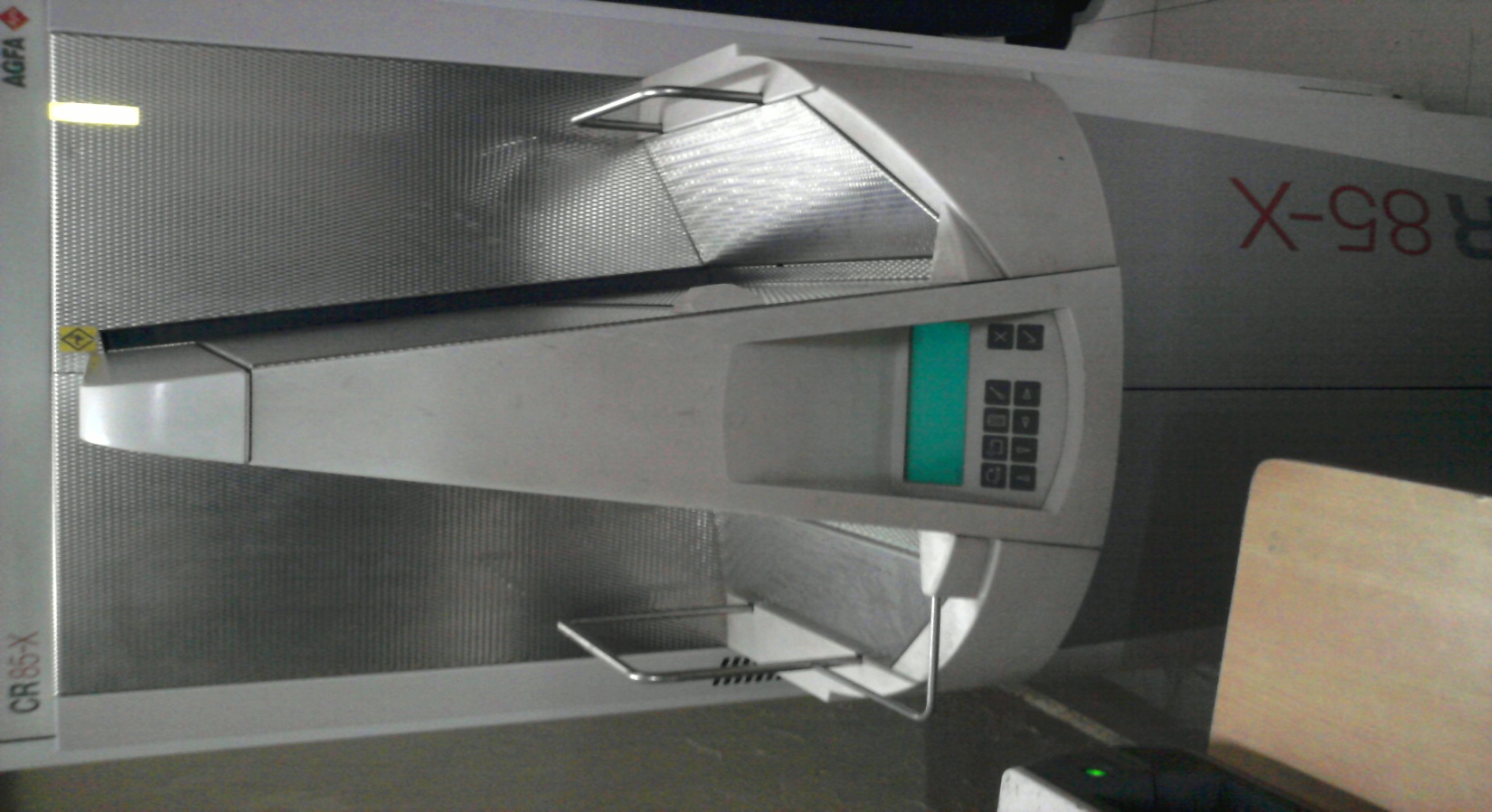 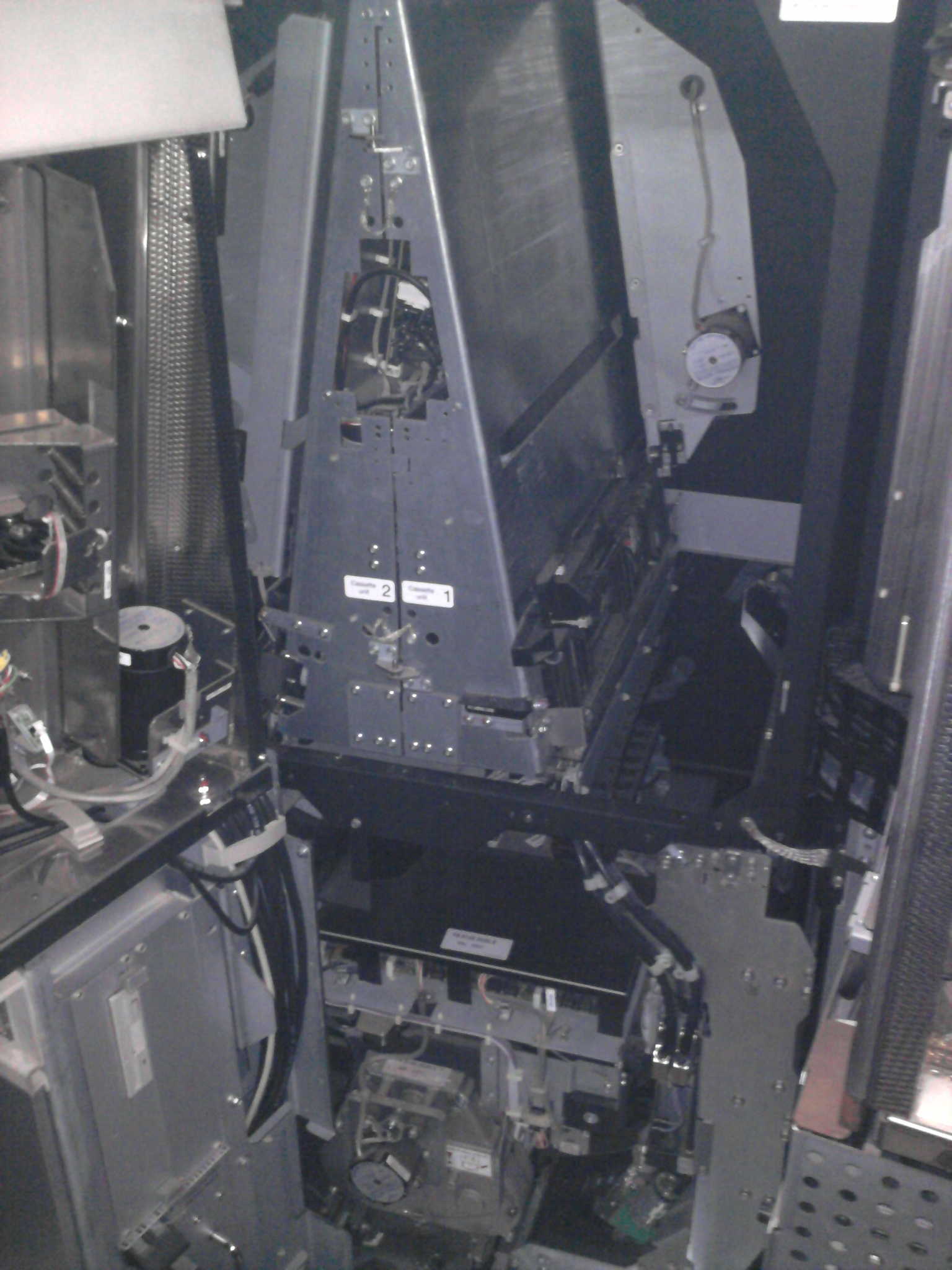 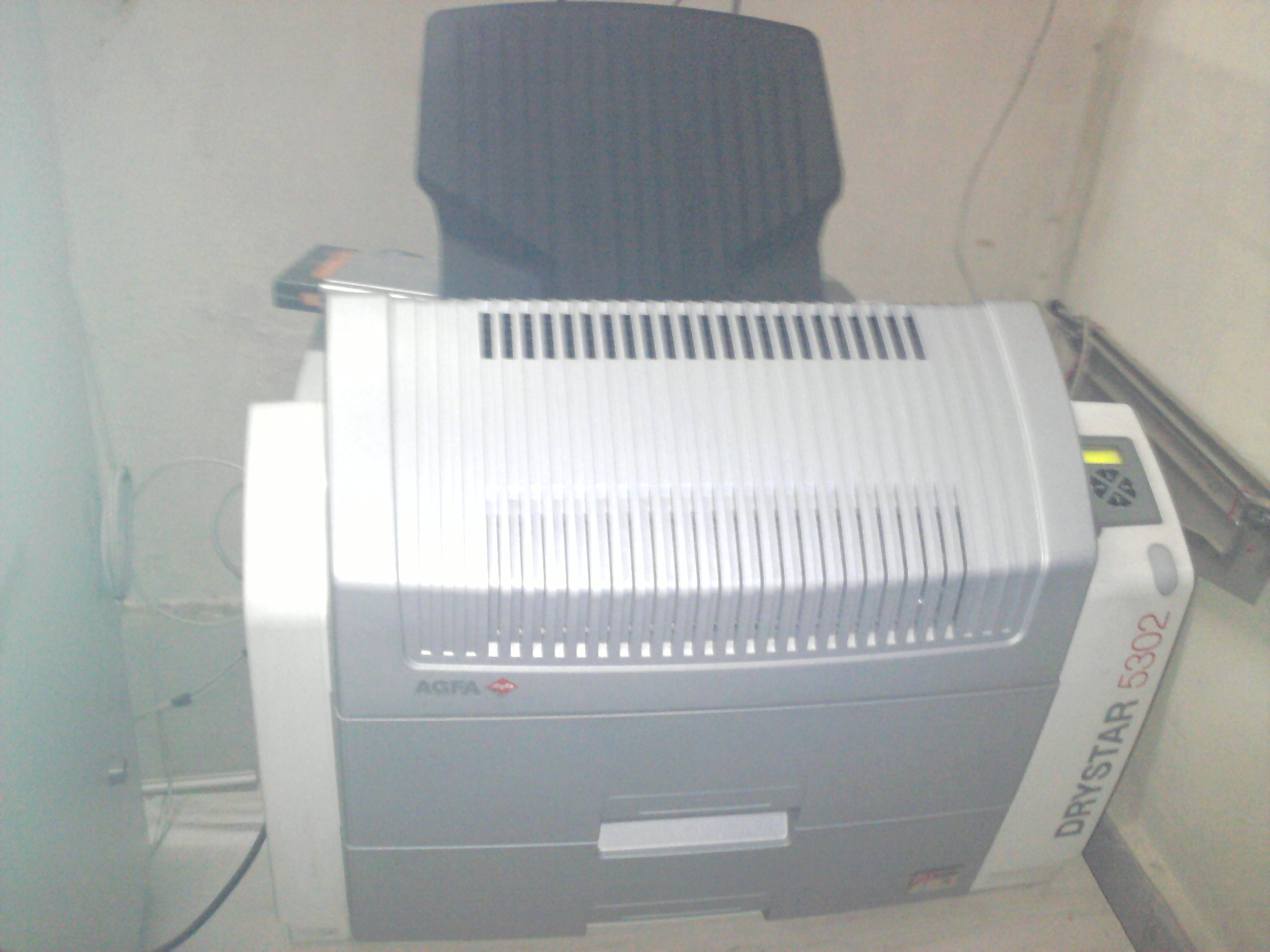 CONCEPTS IN DIGITAL IMAGING
DYNAMIC RANGE

PIXEL

SPATIAL RESOUTION

CONTRAST RESOLUTION

IMAGE NOISE
DYNAMIC   RANGE
The dynamic range of CR  is better compared to the film.


The dynamic range for

CR=10000:1
CONVENTIONAL=100:1
The dynamic range is graph of light emitted from the plate to dose of x rays produced.
The dynamic range of CR is linear.
             - It will accept  wider range of exposure


 Dynamic range of conventional is S shaped.
             - Low exposure and high exposure will lead to        	insufficient image quality and failed exposure.


Range of doses that can be imaged in CR/ DR is much 	greater than for conventional.
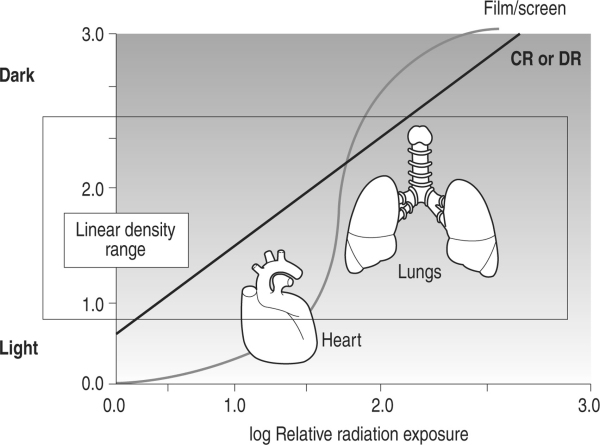 [Speaker Notes: Textured and layered background
(Intermediate)


To reproduce the first background layer on this slide, do the following:
On the Home tab, in the Slides group, click Layout, and then click Blank.
Also on the Home tab, in the Drawing group, click Shapes, and then under Rectangles, click Rectangle.
On the slide, drag to draw a rectangle.
Select the rectangle. Under Drawing Tools, on the Format tab, in the Shape Styles group, click Shape Fill, point to Gradients, and then click More Gradients. In the Format Shape dialog box, click Fill in the left pane, in the Fill pane, click Gradient fill, and then do the following:
In the Type list, select Linear.
In the Angle box, enter 70°.
Under Gradient stops, click Add gradient stop or Remove gradient stop until four stops appear in the slider.
Also under Gradient stops, customize the gradient stops as follows:
Select the first stop in the slider, and then do the following: 
In the Position box, enter 0%.
Click the button next to Color, click More Colors, and then in the Colors dialog box, on the Custom tab, enter values for Red: 19, Green: 52, and Blue: 61.
In the Transparency box, enter 0%. 
Select the next stop in the slider, and then do the following: 
In the Position box, enter 37%.
Click the button next to Color, click More Colors, and then in the Colors dialog box, on the Custom tab, enter values for Red: 75, Green: 172, and Blue: 198.
In the Transparency box, enter 0%. 
Select the next stop in the slider, and then do the following: 
In the Position box, enter 73%.
Click the button next to Color, click More Colors, and then in the Colors dialog box, on the Custom tab, enter values for Red: 49, Green: 133, and Blue: 156.
In the Transparency box, enter 0%. 
Select the last stop in the slider, and then do the following: 
In the Position box, enter 100%.
Click the button next to Color, click More Colors, and then in the Colors dialog box, on the Custom tab, enter values for Red: 75, Green: 172, and Blue: 198.
In the Transparency box, enter 0%. 
Also in the Format Shape dialog box, click Line Color in the left pane, in the Line Color pane, select No line.
Also in the Format Shape dialog box, click Size in the left pane, in the Size pane, under Size and rotate, enter 7.5” in the Height box and 10” in the Width box.
On the Home tab, in the Drawing group, click Arrange, point to Align, and then do the following:
Click Align to Slide.
Click Align Middle. 
Click Align Center.



To reproduce the second background layer on this slide, do the following:
On the Home tab, in the Drawing group, click Shapes, and then under Rectangles click Rectangle.
On the slide, drag to draw a rectangle.
Select the rectangle. Under Drawing Tools, on the Format tab, in the Shape Styles group, click the Format Shape dialog box launcher. In the Format Shape dialog box, click Fill in the left pane, in the Fill pane, select Picture or texture fill, and then do the following:
Click the button next to Texture and then click Brown Marble (third row).
Clear the “Tile picture as texture” check box.
Under Stretch options, in the Transparency box, enter 80%.
Also in the Format Picture dialog box, click Line Color in the left pane, in the Line Color pane, select No line.
Also in the Format Picture dialog box, click Picture Corrections in the left pane, in the Picture Corrections pane, under Brightness and Contrast, enter 12% in the Brightness box and 44% in the Contrast box.
Also in the Format Picture dialog box, click Picture Color in the left pane, in the Picture Color pane, under Recolor, click the button next to Presets, and then click Grayscale (first row).
Also in the Format Picture dialog box, click Artistic Effects in the left pane, in the Artistic Effects pane, click the button next to Artistic Effect, click Glow Diffused (second row), and then do the following:
In the Transparency box, enter 47%.
In the Intensity box, enter 9.
Also in the Format Picture dialog box, click Size in the left pane, in the Size pane, under Size and rotate, enter 7.5” in the Height box and 10” in the Width box.
On the Home tab, in the Drawing group, click Arrange, point to Align, and then do the following:
Click Align to Slide.
Click Align Middle. 
Click Align Center.


To reproduce the third background layer on this slide, do the following:
On the Home tab, in the Drawing group, click Shapes, and then under Rectangles click Rectangle.
On the slide, drag to draw a rectangle.
Select the rectangle. Under Drawing Tools, on the Format tab, in the Shape Styles group, click the Format Shape dialog box launcher. In the Format Shape dialog box, click Fill in the left pane, in the Fill pane, select Picture or texture fill, and then do the following:
Click the button next to Texture and then click Granite (third row).
Select the “Tile picture as texture” check box.
Under Tiling options, in the Transparency box, enter 95%.
Also in the Format Picture dialog box, click Line Color in the left pane, in the Line Color pane, select No line.
Also in the Format Picture dialog box, click Picture Corrections in the left pane, in the Picture Corrections pane, under Brightness and Contrast, enter -20% in the Brightness box and 100% in the Contrast box.
Also in the Format Picture dialog box, click Picture Color in the left pane, in the Picture Color pane, under Recolor, click the button next to Presets, and then click Grayscale (first row).
Also in the Format Picture dialog box, click Artistic Effects in the left pane, in the Artistic Effects pane, click the button next to Artistic Effect, click Photocopy (fifth row), and then do the following:
In the Transparency box, enter 30%.
In the Intensity box, enter 3.
Also in the Format Picture dialog box, click Size in the left pane, in the Size pane, under Size and rotate, enter 7.5” in the Height box and 10” in the Width box.
On the Home tab, in the Drawing group, click Arrange, point to Align, and then do the following:
Click Align to Slide.
Click Align Middle. 
Click Align Center.


To reproduce the fourth background layer on this slide, do the following:
On the Home tab, in the Drawing group, click Shapes, and then under Rectangles, click Rectangle.
On the slide, drag to draw a rectangle.
Select the rectangle. Under Drawing Tools, on the Format tab, in the Shape Styles group, click Shape Fill, point to Gradients, and then click More Gradients. In the Format Shape dialog box, click Fill in the left pane, in the Fill pane, click Gradient fill, and then do the following:
In the Type list, select Radial.
In the Direction list, select From Center.
Under Gradient stops, click Add gradient stop or Remove gradient stop until two stops appear in the slider.
Also under Gradient stops, customize the gradient stops as follows:
Select the first stop in the slider, and then do the following: 
In the Position box, enter 0%.
Click the button next to Color, under Theme Colors, click Black, Text 1 (first row).
In the Transparency box, enter 100%. 
Select the last stop in the slider, and then do the following: 
In the Position box, enter 100%.
Click the button next to Color, click More Colors, and then in the Colors dialog box, on the Custom tab, enter values for Red: 36, Green: 25, and Blue: 15.
In the Transparency box, enter 50%. 
Also in the Format Shape dialog box, click Line Color in the left pane, in the Line Color pane, select No line.
Also in the Format Shape dialog box, click Size in the left pane, in the Size pane, under Size and rotate, enter 7.5” in the Height box and 10” in the Width box.
On the Home tab, in the Drawing group, click Arrange, point to Align, and then do the following:
Click Align to Slide.
Click Align Middle. 
Click Align Center.]
Due to wider dynamic range of CR, PSP should be read in 2 steps using PREREADING:

Small portion of image scanned by laser beam

Data analysed to compare exposure level of image

Sensitivity of photomultiplier tube is adjusted to 		      that exposure level

Allows examination made with  wide range of mAs settings to be converted to diagnostically imp image
pixel
In digital imaging each image is divided into a matrix of  individual cells called as PIXELS .
Smallest complete sample of an image – expressed as binary codes ( bits ).

Smaller the size of pixel- Better resolution.
Spatial resolution
Minimum resolvable separation between high
 contrast subjects.

Ability to detect fine detail.

 FACTORS LIMITING SPATIAL RESOLUTION

Pixel size
-Scattering of laser beam in the phosphor layer
Diameter of scanning laser beam 
Size of phosphor grains
The spatial resolution with CR IS LESS than with 
 conventional radiography as in depends on pixel size and OBJECTS   SMALLER   THAN   PIXEL   CANNOT   BE   READ.
CONTRAST RESOLUTION
It is colour / grey scale differentiation.

It indicates the number of shades of grey that a detector can capture.

Ability to distinguish between adjacent areas in an image.

Depends on properties of tissues & method of image formation.
Image noise
All images have unwanted fluctuations that are unrelated to object being imaged.

It may be due to:
 
X-ray quantum noise
Noise due to imaging system
Indirect DR system- conversion to light
DIGITAL IMAGE PROCESSING
ADJUST & OPTIMIZE CONTRAST
    Look up table processing
    Windowing

REDUCE IMAGE NOISE

INCREASE VISIBILITY OF DETAIL

EDGE ENHANCEMENT
DIGITAL IMAGE PROCESSING
ADJUST & OPTIMIZE CONTRAST
 Look up table processing
 Windowing

REDUCE IMAGE NOISE

INCREASE VISIBILITY OF DETAIL

EDGE ENHANCEMENT
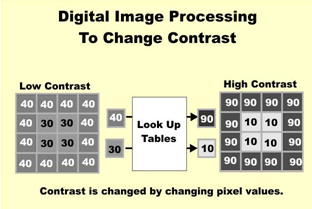 LUT PROCESSING
Look up tables (LUTs)  are
    data stored in computer that is used to substitute new values for each pixel during processing.
windowing
Process of selecting some segment of total pixel value range and then displaying the pixel values within that segment over full brightness. 

Contrast will be visible only for the pixel values that are within the selected window. 

 All pixel values that are either below or above the window will be all white or all black and display no contrast.
windowing
To  display  and  enhance  the  contrast  in  selected segments  of  the  total  pixel  value  range.

When  the  window  is  set to  cover  the  lower segment  of  total  pixel  value  range, we  see  good contrast  in  the  lighter  areas  like  the  medistimum. 


Setting  the  window  to  the  higher  segment produces  good  contrast  in  the  darker  areas  like  the lungs.
DIGITAL IMAGE PROCESSING
ADJUST & OPTIMIZE CONTRAST
    Look up table processing
    Windowing

REDUCE IMAGE NOISE

INCREASE VISIBILITY OF DETAIL

EDGE ENHANCEMENT
Image noise
All  images  have  unwanted  fluctuations  in  the  levels  of  grey  in  the  image  that  are  unrelated  to  object  being  imaged.

Limits  the  ability   to  see  the  low  contrast  fine  detail  of  an  image.

Noise  reduces  as  the number  of  photons  increases.
It may be due to:

X-ray quantum noise- QUANTUM MOTTLE
Noise due to imaging system
Indirect DR system- conversion to light
X-ray scatter
Veiling glare
Quantum mottle
It is the statistical fluctuations in the number 
    of photons that exit the patient.

 Generated because of very low signal levels being  detected to produce the image.

Lower the number of photons detected- greater the variation in signal.

  Limiting factor in all x ray imaging.

Causes fluctuations in brightness or density of image.
X ray  scatter
1]It reduces radiographic contrast.

2]It causes small structures with equal attenuation 
    to have different contrast depending on whether 
    they are present on thick or thin part.
    It nullifies even the log conversion.

3]It raises the patient dose required to obtain a given 
   x ray photon statistical confidence level.

X-RAY GRID & PRIMARY BEAM MAGNIFICATION
 REDUCE SCATTER
VEILING  GLARE
Light that is scattered and reflected by lens
 system.
 
The image intensifier and TV system contribute to
 it.

It has same effect on image as x ray scatter.

Important in CCD type of detectors in DR system.
NOISE SMOOTHENING
Noise reduced by low pass filtering.

 Pixels are averaged with closest neighbouring 				pixels

Low contrast objects are better appreciated     					BUT…

Compromises some resolution… small details & 			edges are blurred.
Frame integration;
It is a method to reduce noise by adding together 
 several frames.


It reduces both electronic and quantum noise.
DIGITAL IMAGE PROCESSING
ADJUST & OPTIMIZE CONTRAST
    Look up table processing
    Windowing

REDUCE IMAGE NOISE

INCREASE VISIBILITY OF DETAIL

EDGE ENHANCEMENT
EDGE ENHANCEMENT
To increase visibility of small structures with moderate to high contrast.

To detect finer detail of an image.

Subtraction of low pass filtered image( info about large structures and low noise) from original yields image in which edges and small structures remain.
It  exaggerates  the  contrast  at  boundary    		between  structures.

     Makes  structures  more  easily  visible.

             Fine  details  enhanced  BUT….

                            Noise is increased.
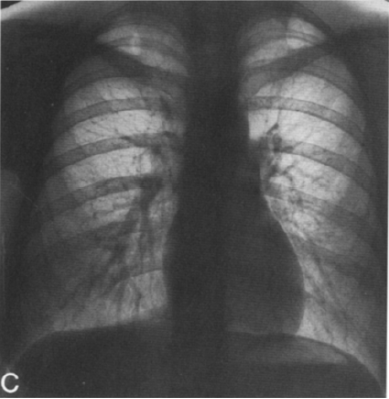 DIGITAL IMAGE PROCESSING
Advantages of CR
No silver based film or chemicals.

Saves time and efforts

Reduced film storage costs because images stored digitally.

Reprinting possible

Reusable phosphor plates

Fewer retakes due to under- or over-exposure which results in lower overall dose to the patient.
Image acquisition is much faster - image previews  available < 15 seconds.
Option to change
-Contrast
-Brightness
-Image rotation, flip , inversion
-Image crop
-Image label
-Bone & soft tissue window
-Count distance & angles

 Used with PACS
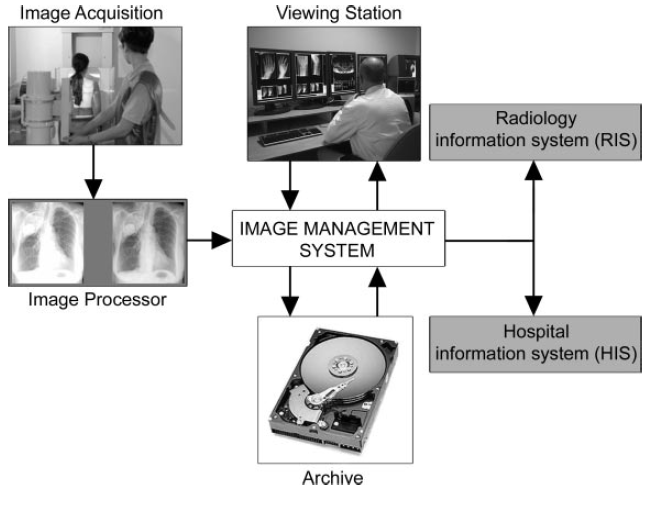 DISADVANTAGES
Resultant lower spatial resolution as compared to film images.


To keep the same SNR, CR needs 20% more radiation exposure as CR is medium speed film.
Imaging plates (IPs) are expensive and can be damaged if  the system being used requires manual handling of the IPs.
TO SUMMARIZE
PHOTOSTIMULABLE   PHOSPHOR  PLATE

                             Exposed to X-rays

          Electrons in europium traps- LATENT IMAGE

    On exposure to laser light – emit light with   				higher energy

 Directed to photomultiplier  tube converted to 			electrical signal & amplified
Converted to digital signal

                            Stored in computer

Image is divided into matrix of individual cells—
                                         PIXELS

       Value stored in each pixel in binary format


Image is processed to :
Optimize contrast  ,  reduce image noise , edge enhancement
CR :
Saves time, efforts.
Better quality images.
Post- exposure image processing.
Storage facility.



BUT---  LESS  SPATIAL RESOLUTION.
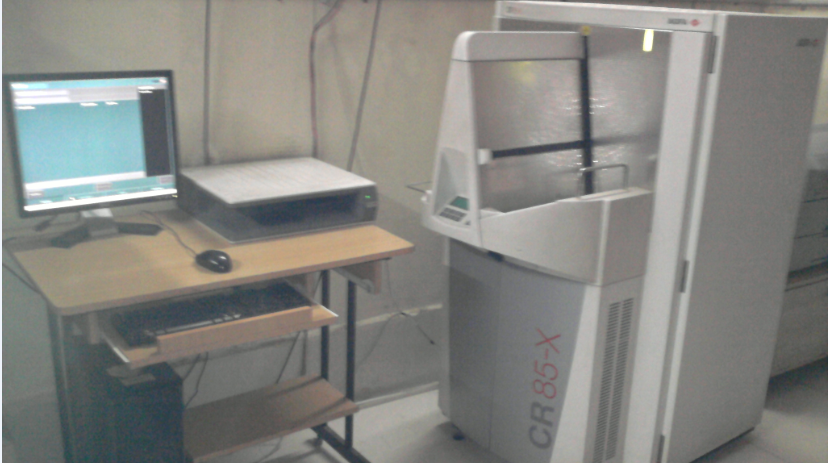 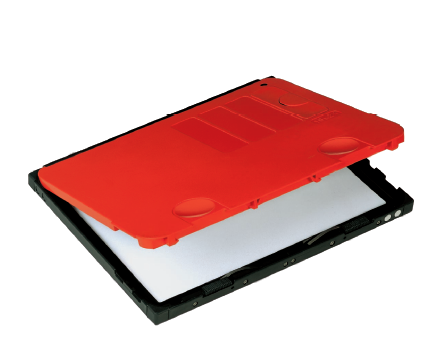 Thank you